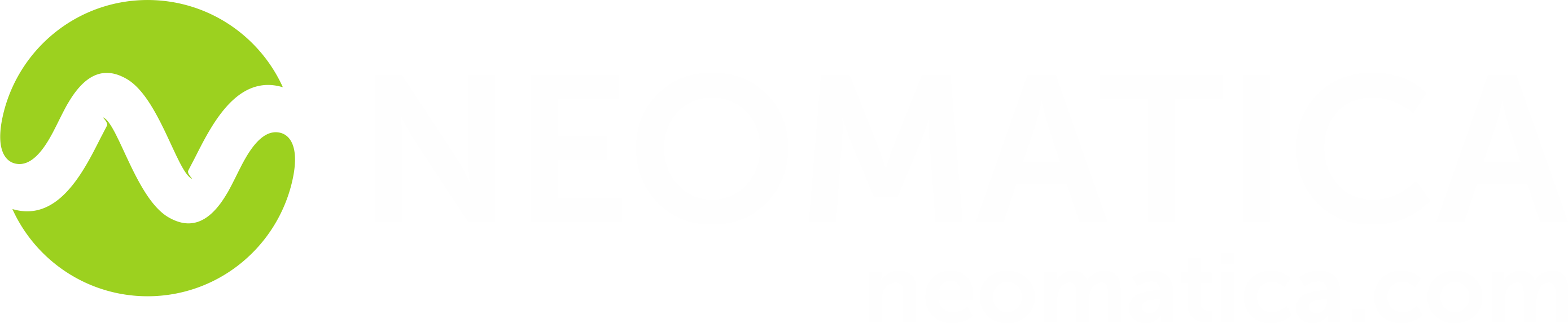 автомобильный трекер ADM333
Ключевые особенности
Встроенный аккумулятор
Два режима работы – трекер и маяк
Количество записей о маршруте – не менее 30 000
Определение координат по спутникам ГЛОНАСС/GPS или по вышкам сотовых операторов - LBS
Установка 2 симкарт (формат nano-sim) любых операторов
Передача данных на разные сервисы телематики такие как ГЛОБАРС или Wialon
Настройка трекера командами SMS, GPRS, FOTA или с ПК по Bluetooth
Встроенный трёхосевой цифровой акселерометр
Интерфейсы: 1-Wire, RS-485, «открытый коллектор», аналоговые входы
Компактный размер - 55х49х20мм и вес 39г
Применение adm333
Личный и коммерческий транспорт
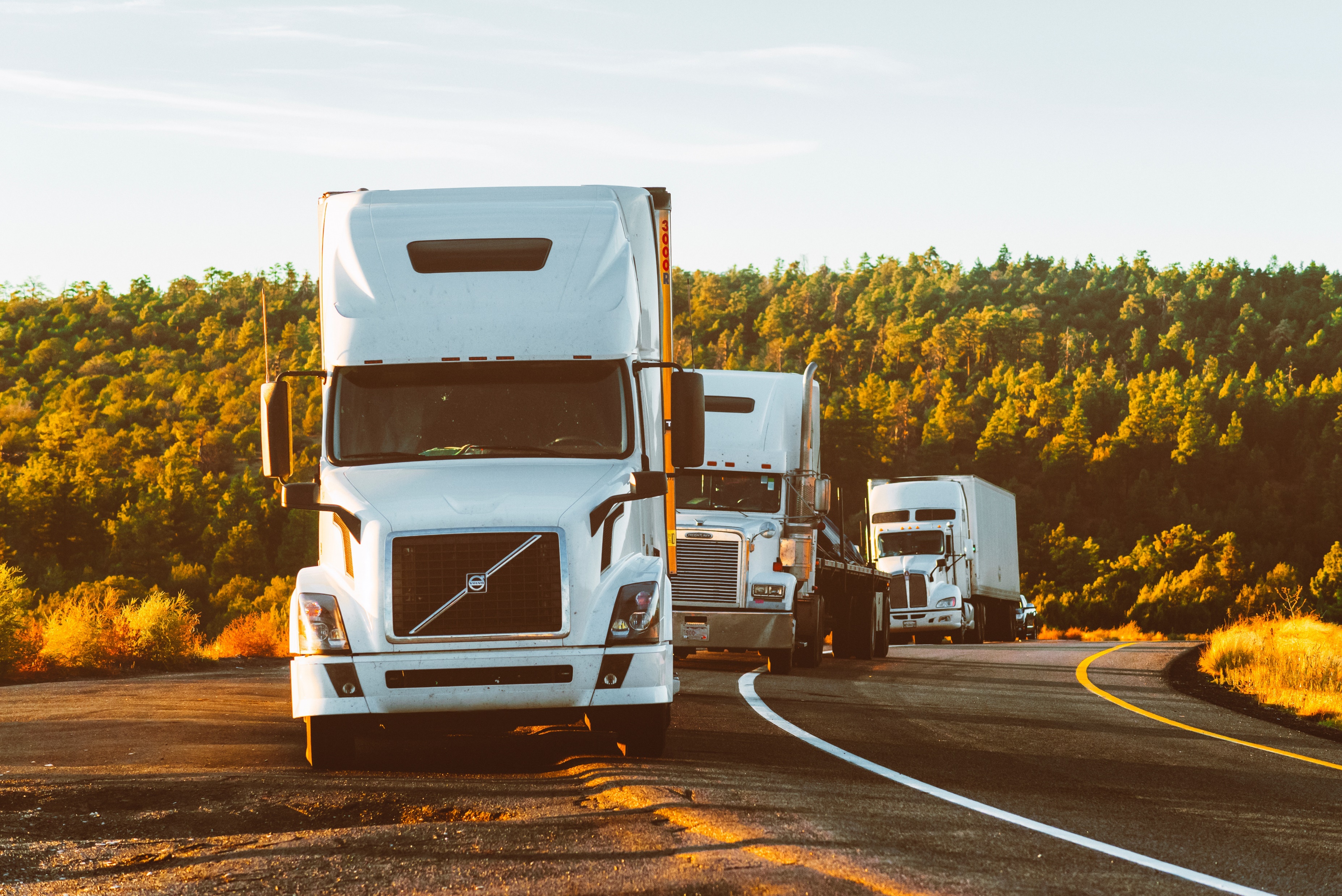 Защита от угона
Отслеживание текущего положения транспорта
Соблюдение определенных маршрутов и областей применения транспорта
Применение adm333
Экономия топлива
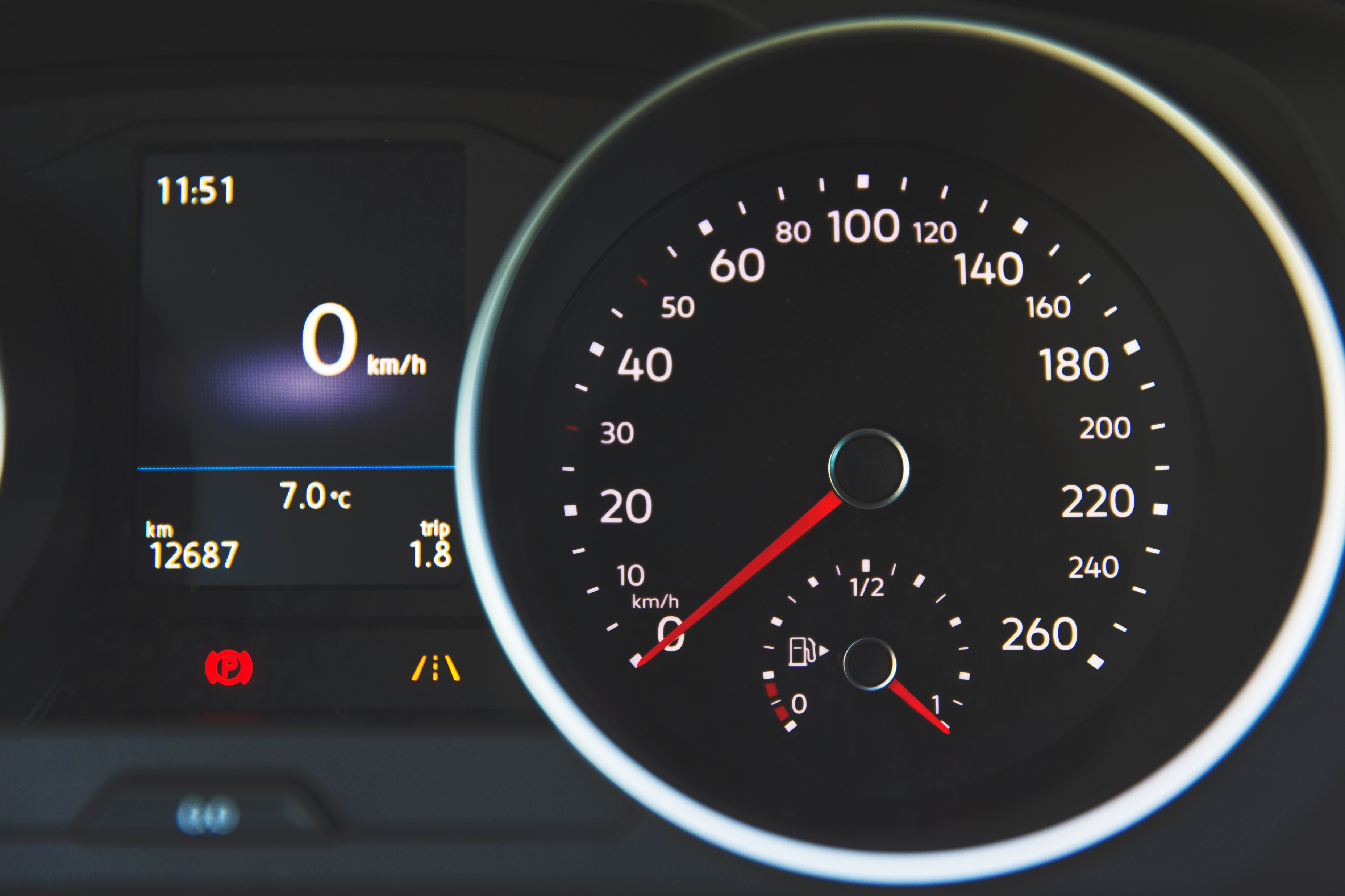 Проинтегрированы с датчиками уровня топлива Технотон и Эскорт
Данные отображаются в сервисах телематики таких как
ГЛОБАРС или Wialon
Применение adm333
Контроль условий доставки
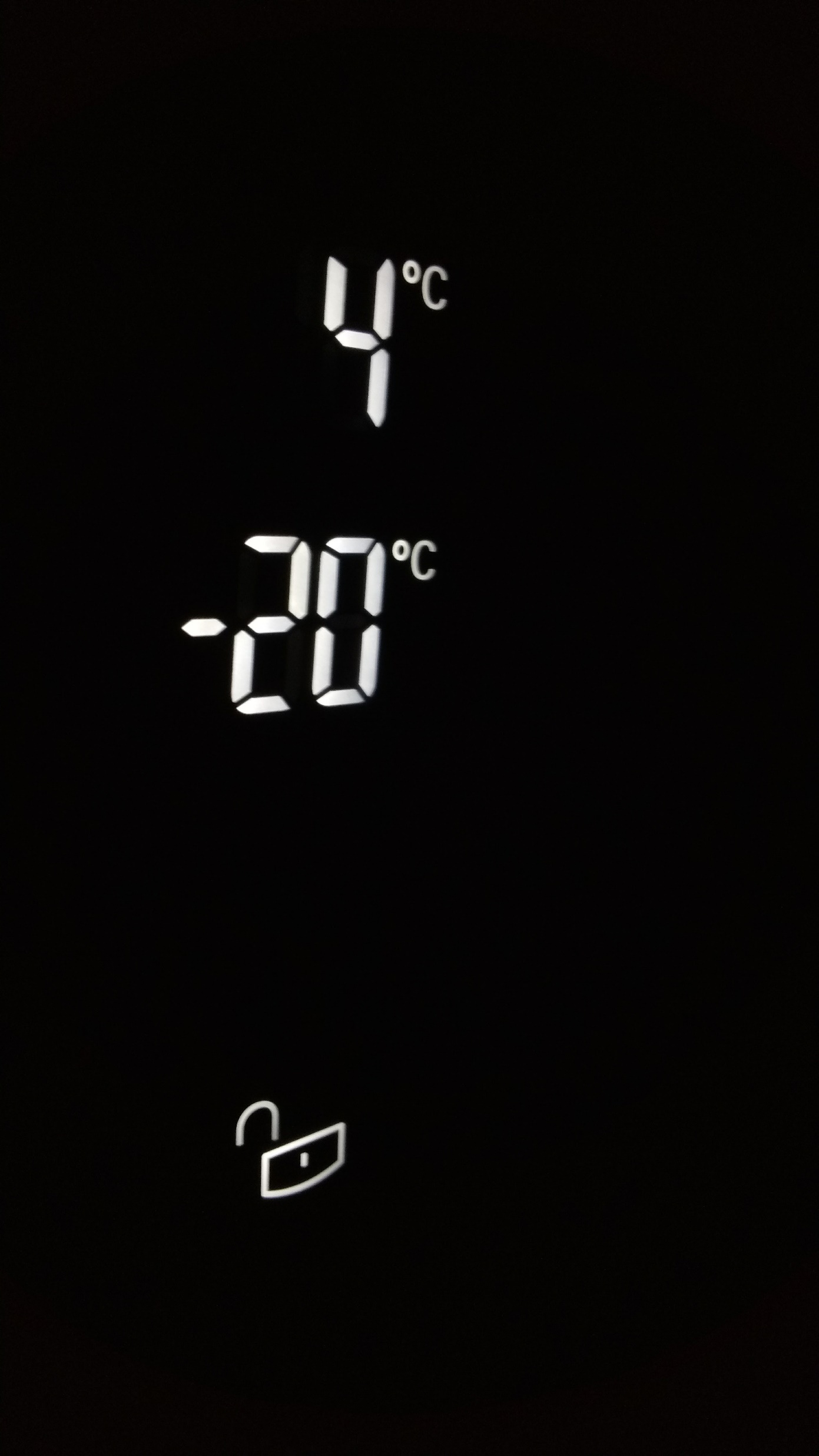 С помощью интерфейса 1-Wire можно получать информацию о температуре на контролируемом объекте и передавать на сервер телематики
Применение adm333
Прокат техники и инвентаря
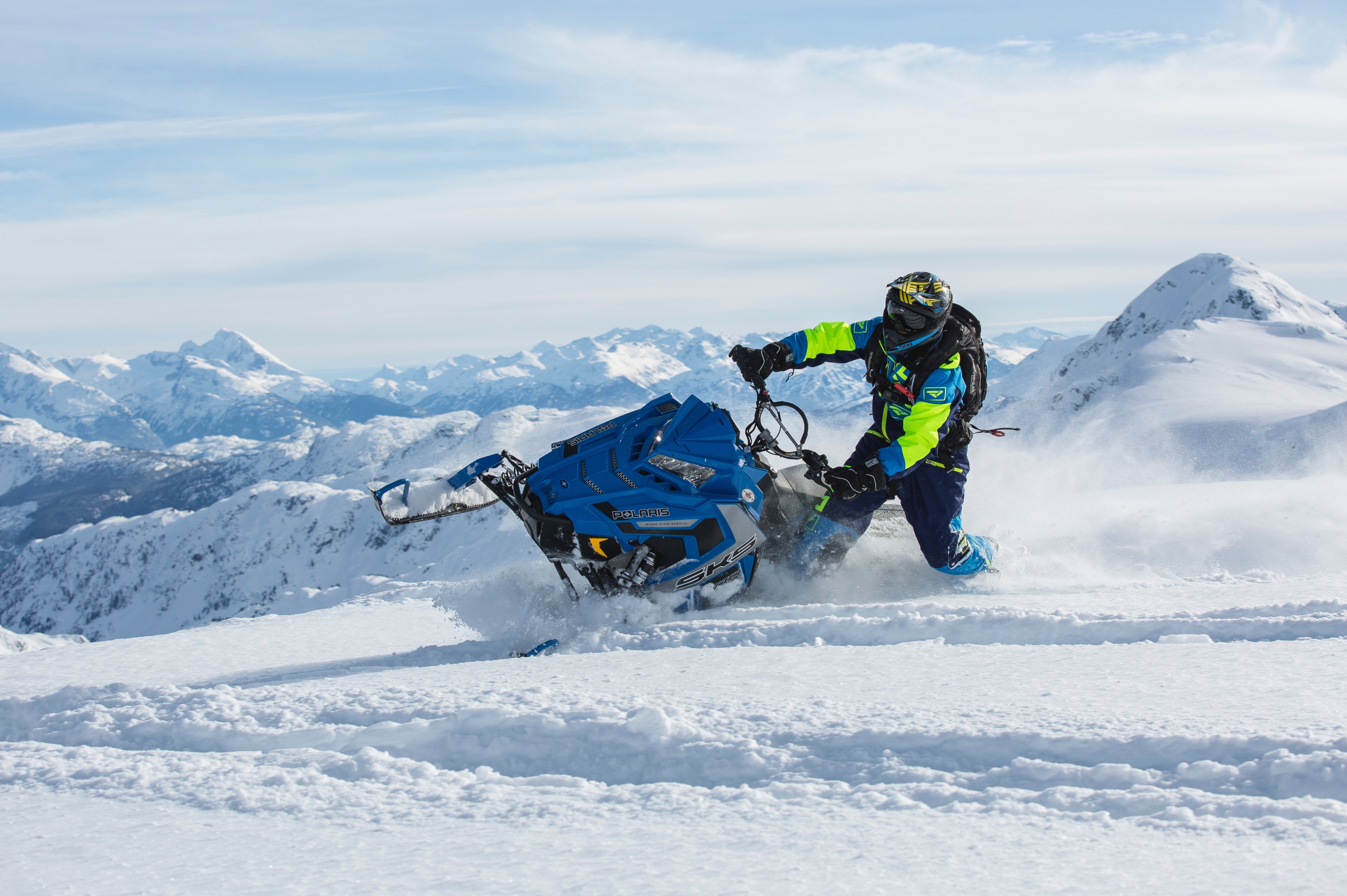 Контроль техники, сдаваемой в аренду
Защита от кражи
Применение adm333
Промышленные предприятия
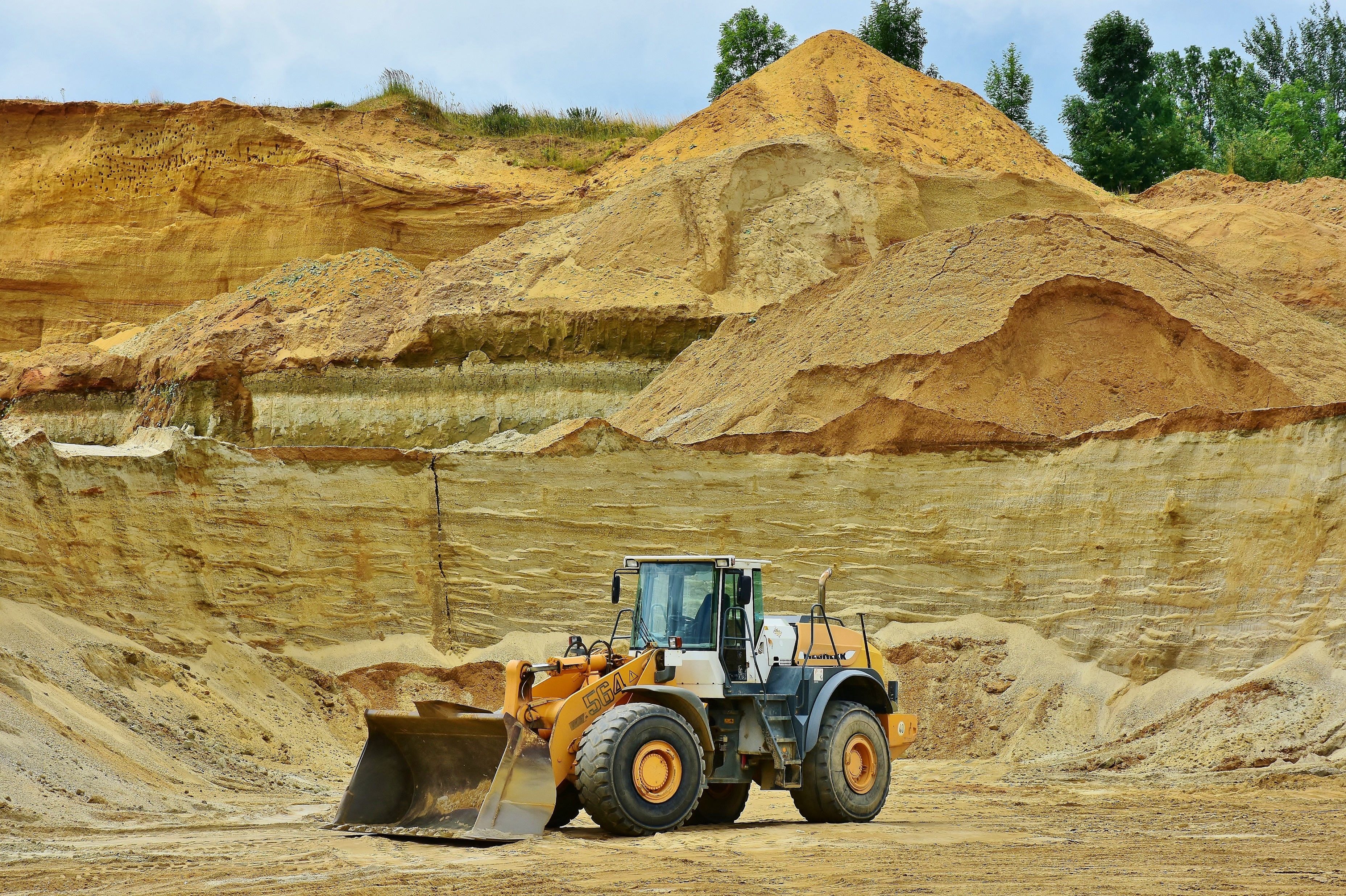 Контроль перемещения транспорта по территории
Передача на сервер телематики данных от проводных датчиков
Сертификаты Adm333
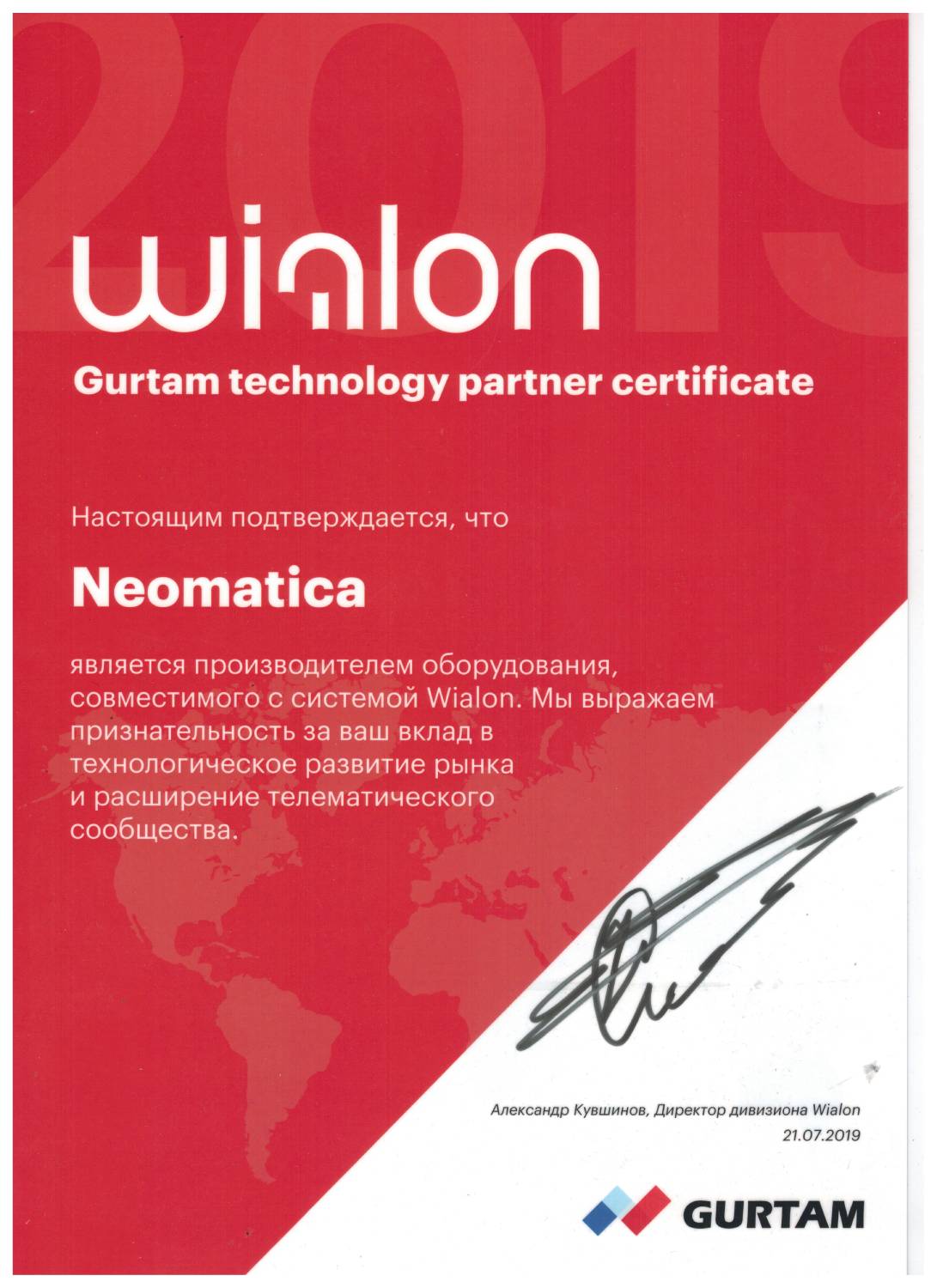 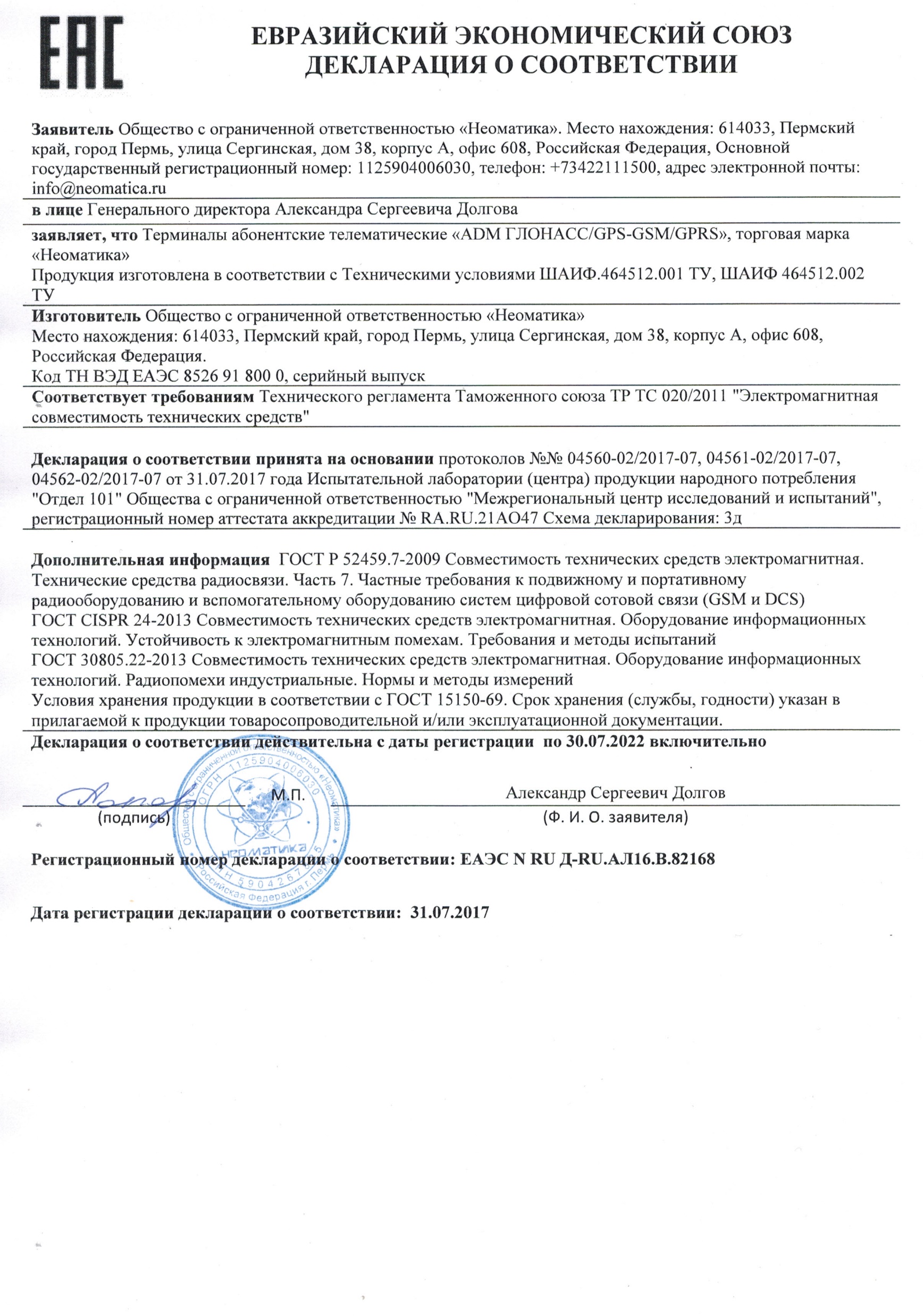 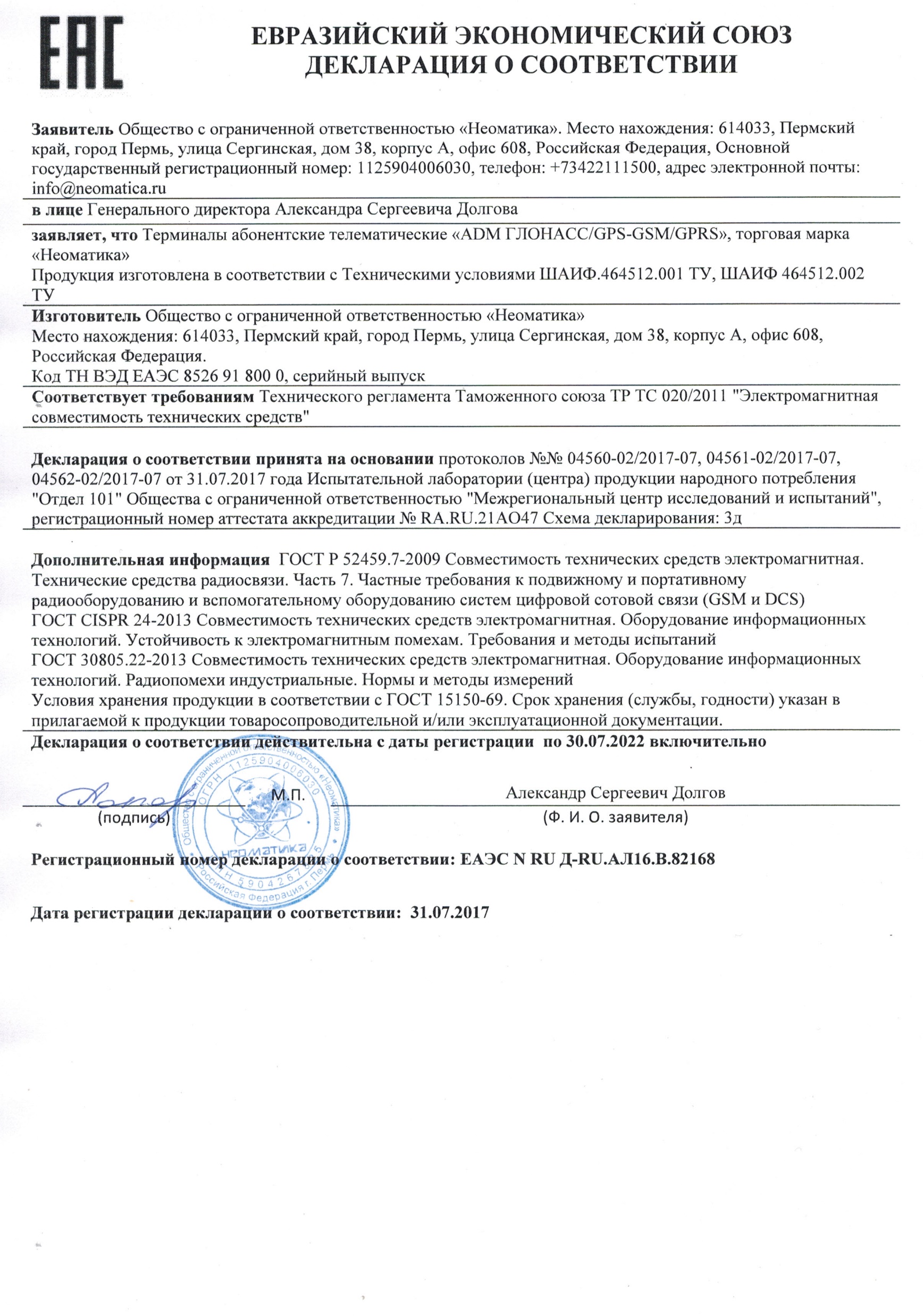 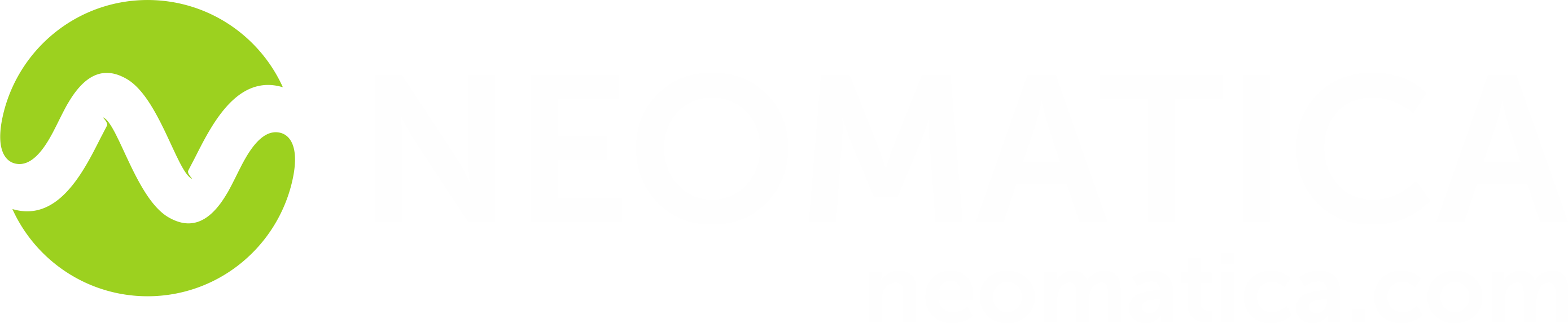 + 7 (342) 2-111-5008 800 775 34 04sale@neomatica.ru   neomatica.com